B.Sc. Part – II (Sem- IV)
Year: 2020-21
1
Physics Paper-VII
Waves and Optics – II
Miss. Ankita S. Yadav 
Department of Physics
P.D.V.P. College, Tasgaon
Chapter- 3 Polarization of light
Idea of polarization,
Polarization by double refraction, 
Huygens explanation of double refraction through uniaxial crystals, 
Nicol prism(construction, working),
Production and detection of circularly and elliptically polarized light,
 Optical rotation - laws of rotation of plane of polarization, 
Polarimeter.
Chapter- 3 Polarization of light
Introduction:


Idea of Polarization
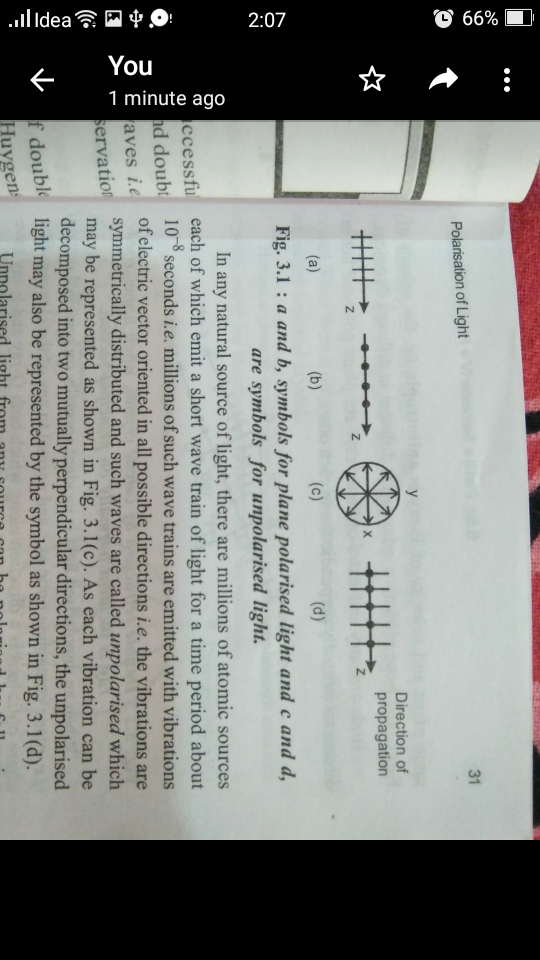 Polarisation by Double Refraction
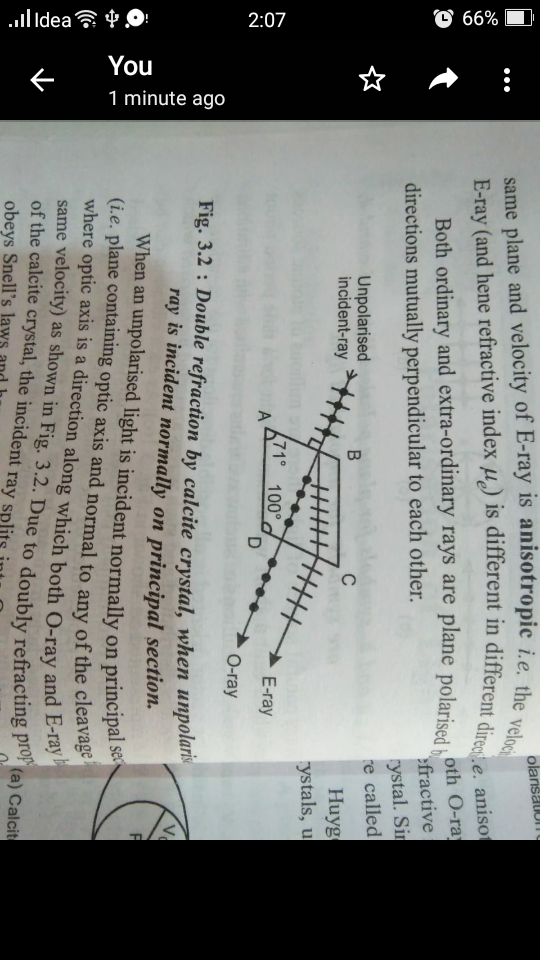 Ordinary ray :
Extray-ordinary ray :
Huygen’s Explanation of Double Refraction Through Uniaxial Crystals
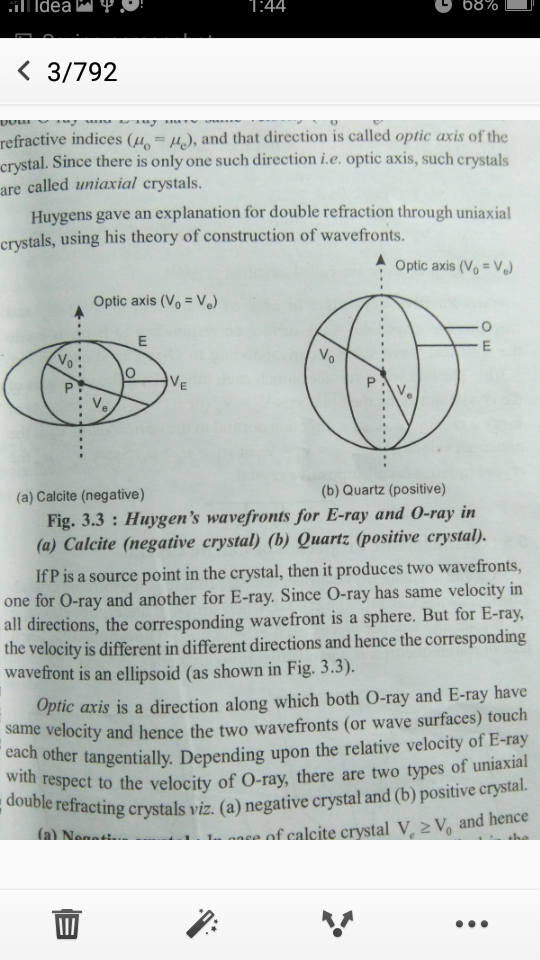 Negative Crystal:

Positive Crystal :
Negative Crystal:
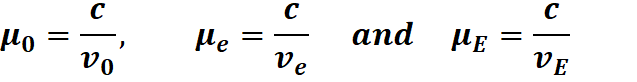 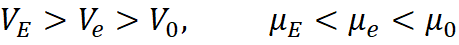 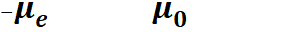 b)Positive Crystal :
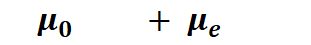 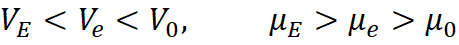 Characteristic Properties of Calcite Crystal
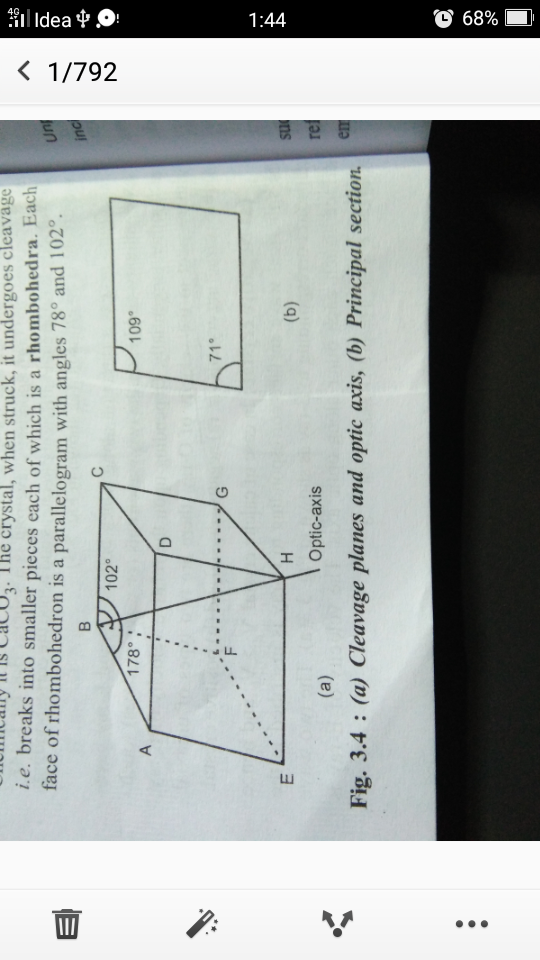 Nicol Prism
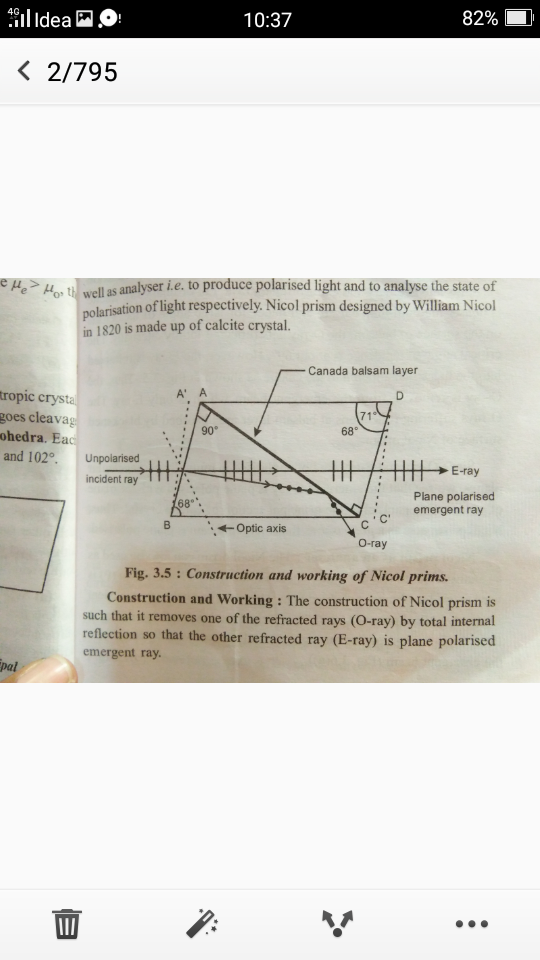 Nicol Prism as an analyser
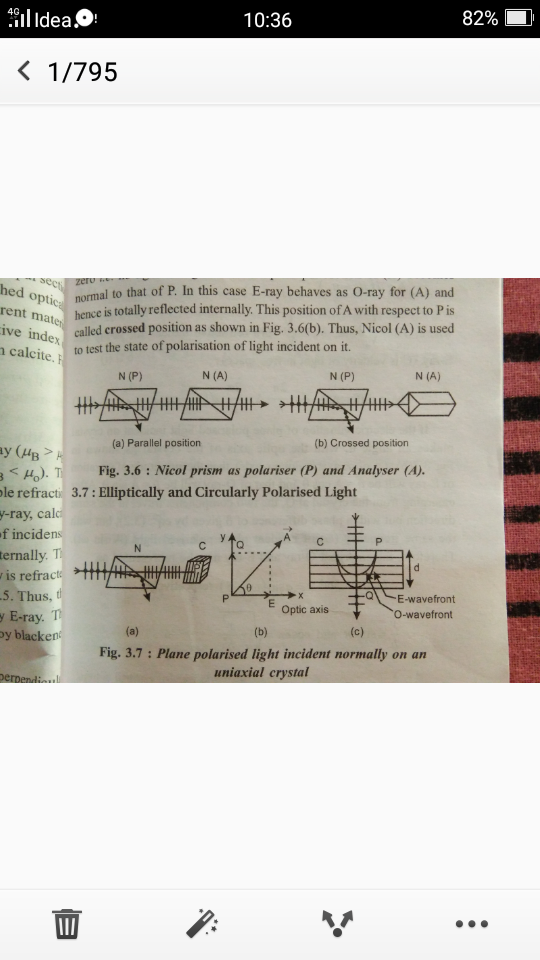 Detection of Elliptically and Circularly Polarised light
i) Detection of Elliptically  Polarised light
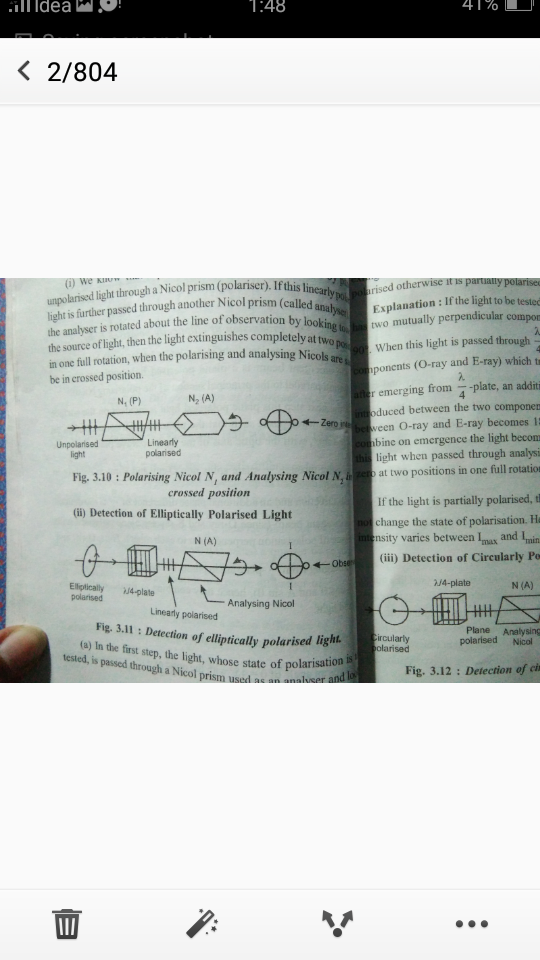 ii) Detection Of Circularly Polarised Light
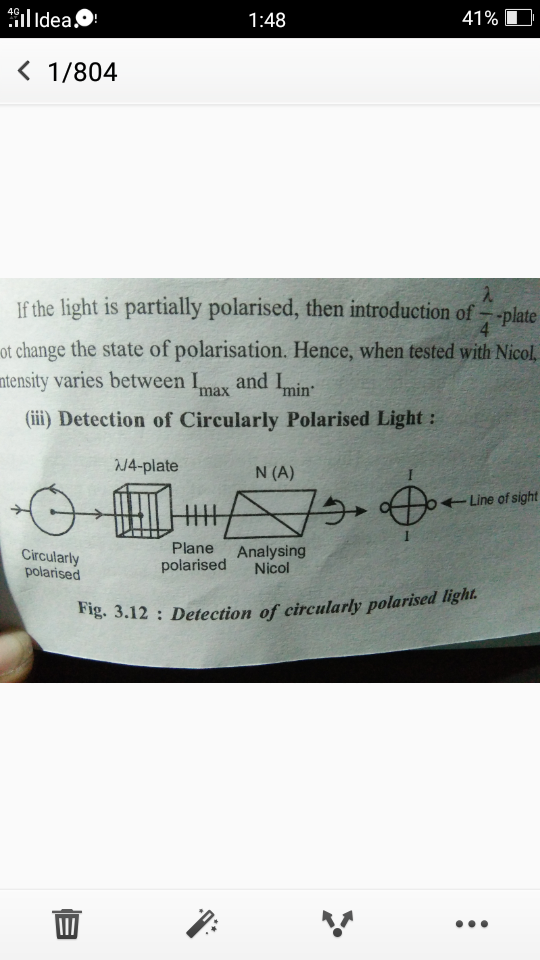 Optical Rotation
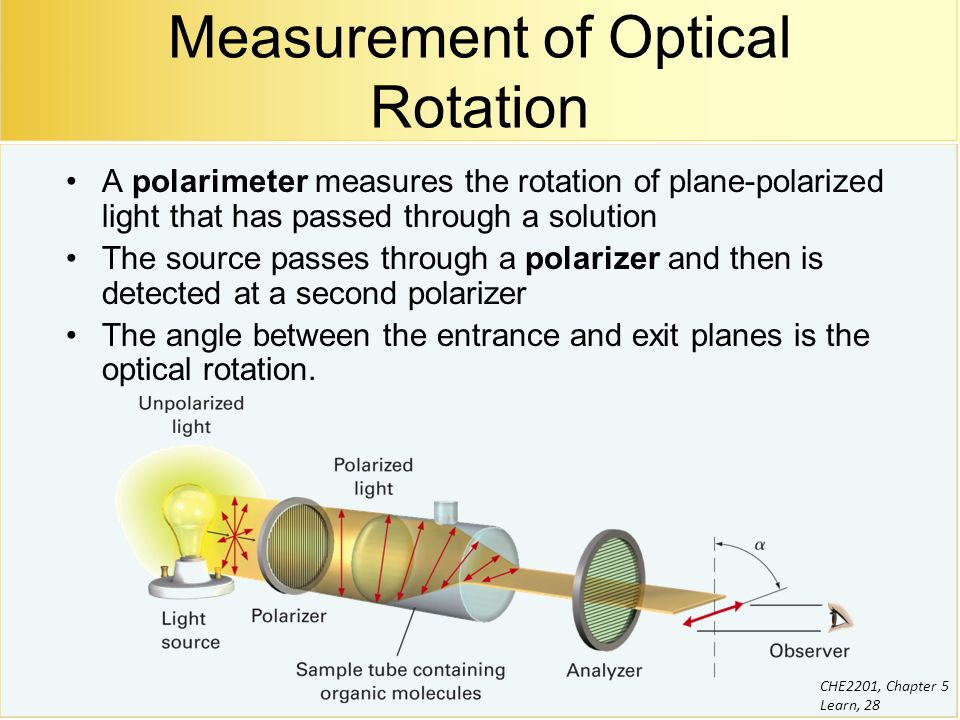 Laws of Rotation of plane of Polarisation
Path length(l)
Concentration(C)

Specific Rotation:
   θ    l
      θ= ρl. C

         ρ = θ / lc
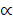 Polarimeter
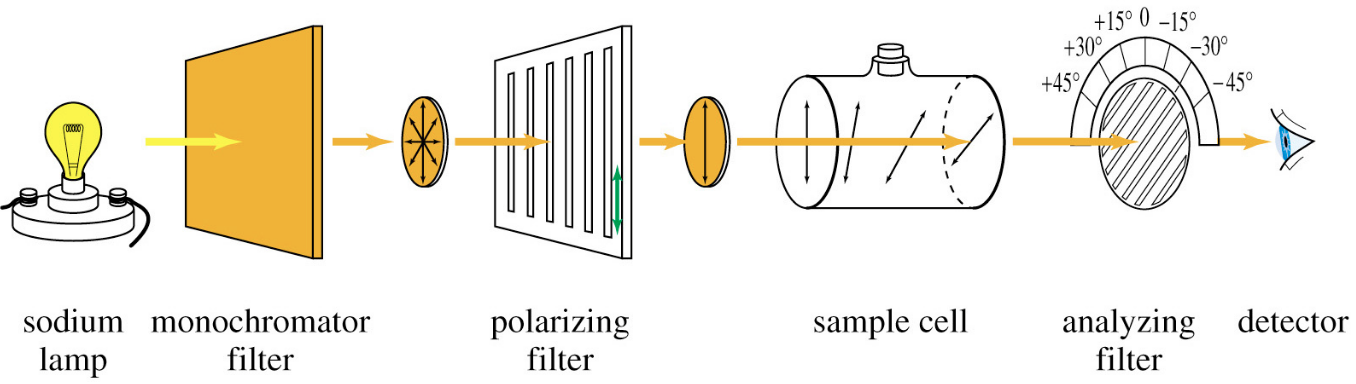